D Backend for GNU Bison
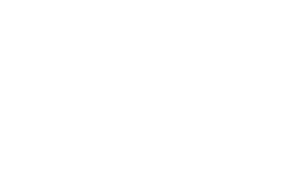 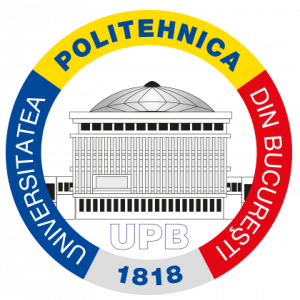 Adela Vais
adela.vais99@gmail.com 
Dconf, 1 - 4 August 2022
Parser
Tool analyzing a symbol set, based on grammar rules
Used in:
Compilers and interpreters (GCC)
Command line tools (Bash, Shell, CMake)
Domain Specific Languages (Behavior-Driven Development)
2
GNU Bison
General-purpose parser generator
Given a grammar, Bison will create the parsing rules
Left-to-right, Rightmost derivation algorithms (LR):
One token Lookahead LR – LALR(1)
Generalized LR – GLR
Supports C, C++, Java, D 
D language backend since version 3.8, September 2021
3
[Speaker Notes: Additionally I will talk about Bison’s history (2-3 sentences): used in the first C compiler; first version was written in the programming language B; parser introduced in the GNU suite which helped its popularization; stable interface and good documentation; projects that move away from Bison switch to handwritten parsers, rather than another general-purpose solution

, the de facto LR parser generator]
Parser generators in D’s ecosystem
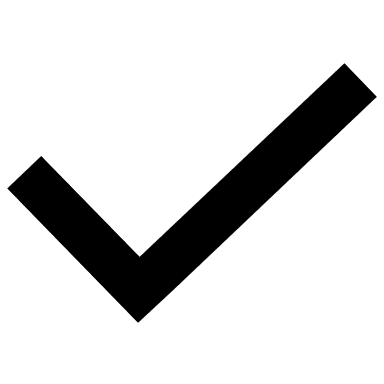 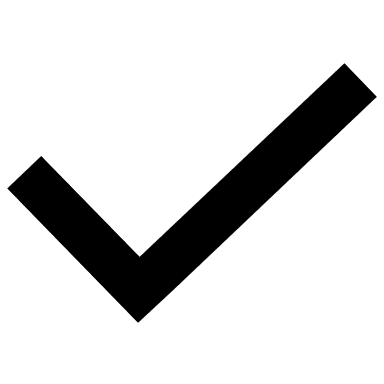 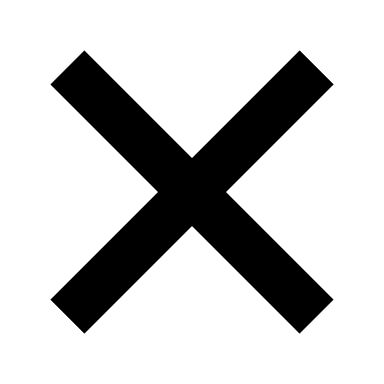 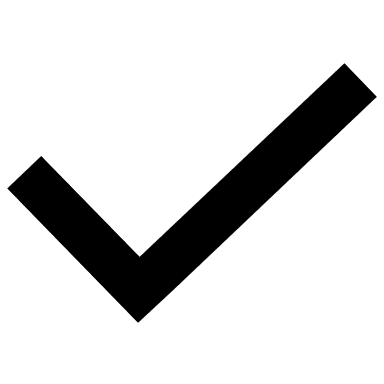 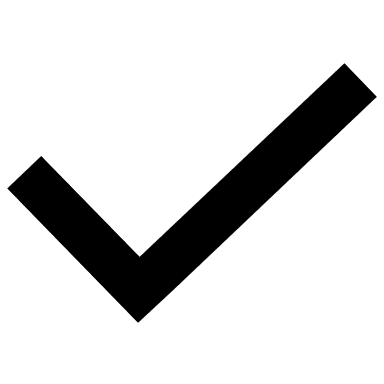 The need for an established, official parser with active support
More variety in the types of parsers – introducing an LR parser
Easier to convince a user to try D when they can still use the parser of their choice
4
[Speaker Notes: Introduce D to new users angle: it is easier to convince a user to try D when they can still use the parser of their choice (1 new technology vs 2)]
The Case of Pegged
A Parsing Expression Grammar (PEG) module, using Dlang
5
Pegged vs Bison
“(1 + 1) / (1 - 0)” X 1 million times
Bison               (real)
Pegged                                                                                                                                                   (estimated)
6
5 seconds vs 6 minutes
[Speaker Notes: Example to show the speed of Bison for a simple arithmetic equation; the time of Pegged is estimated due to out of memory error for this input size]
Features
DSL grammar
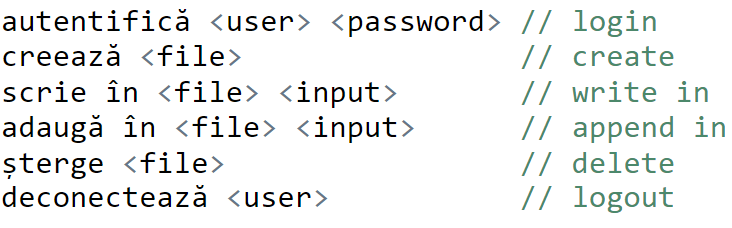 8
Token Kind
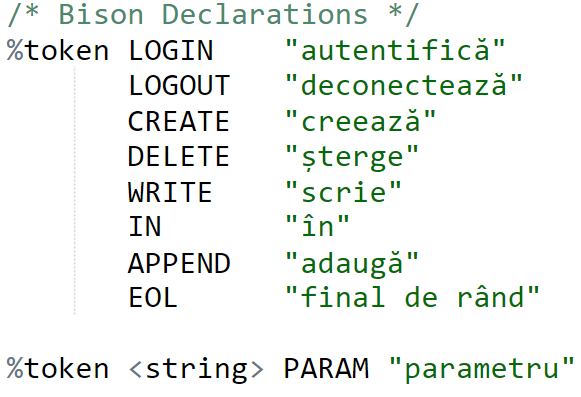 9
[Speaker Notes: Visible symbols]
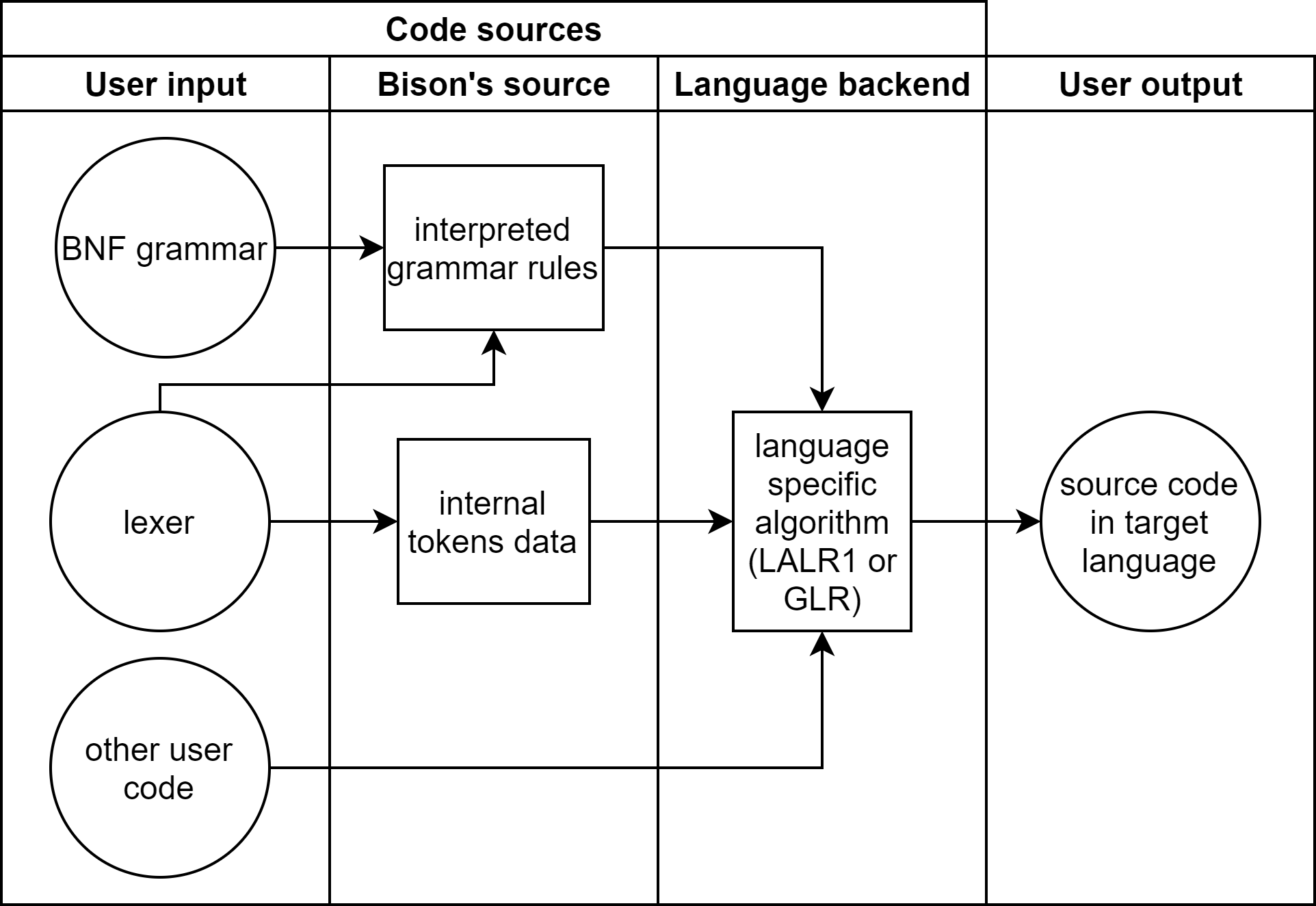 10
User perspective: LALr(1) vs GLR parser in input code
%glr-parser
11
[Speaker Notes: The difference is adding 1 line, which is why I prioritized having a stable customization interface – it will be used by the GLR too.]
The Lexer’s API
Bison is a parser-generator without a lexer
The lexer’s method should be implemented by user
Alternatively, the user can work with a lexer generator
12
The Lexer’s API
TokenKind
Semantic value
Location
Return value
Variable/class attribute
Variable/class attribute
13
[Speaker Notes: TokenKind – user defined-type that contains the visible tokens – what can be seen in the input

This happens optionally in other parsers; for the D parser it’s the default]
Token Kind
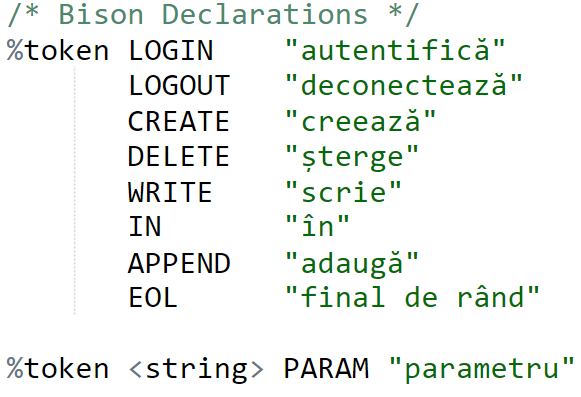 14
The Lexer’s API
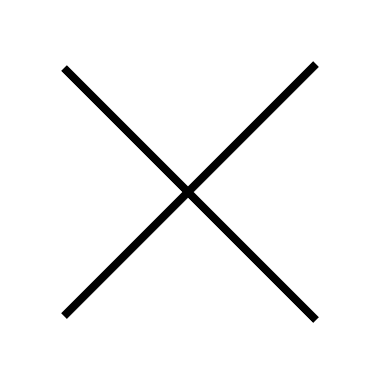 TokenKind
Semantic value
Location
Return value
Variable/class attribute
Variable/class attribute
return Symbol(token, value, location); // default
15
[Speaker Notes: TokenKind – user defined-type that contains the visible tokens – what can be seen in the input

This happens optionally in other parsers; for the D parser it’s the default

Consolas font]
The Default Lexer’s API
The D backend generates Symbol constructors for all the data types of the value (int, string, custom class, etc.)
Symbol(TokenKind, [any value data type accepted by the lexer], Location) 
Accepted compile-time instructions:
return Symbol(TokenKind.Int, 9, location);
return Symbol(TokenKind.String, “my string”, location);
return Symbol(TokenKind.Int, “my string”, location);
16
[Speaker Notes: exemplu]
Token constructors
Add the directive “%define api.token.constructor”
Generate compile-time errors
17
Default vs Token constructors
return Symbol(token, value, location) // default, run-time errors
return Symbol.Token(value, location) // token constructors, compile-time errors
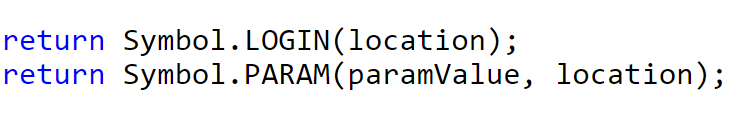 18
Error messages
Directive: %define parse.error [simple|detailed|custom]
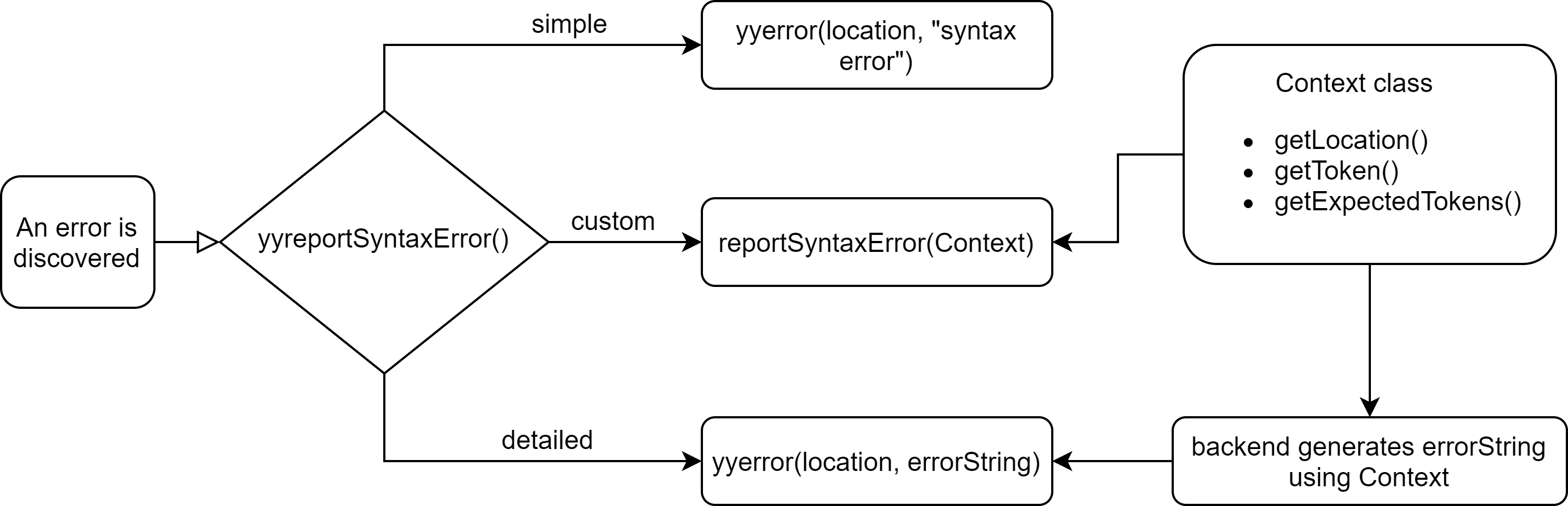 19
[Speaker Notes: Simple: reports "syntax error" for each unexpected token 
Detailed: 
builds a complete error message
contains the unexpected token, its location, and maximum 5 expected tokens
message is sent to user-defined lexer method yyerror(location, message)
Custom: 
uses the user-defined lexer method reportSyntaxError()
user has full access to the Context class API]
Error recovery counter reset
Bison encounters an error
Outputs error message 
The next tokens also produce errors (most likely due to the earlier error)
Bison skips outputting error messages for the next 3 tokens
20
Error recovery counter reset
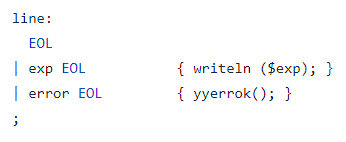 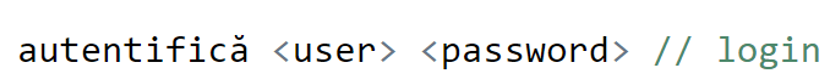 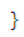 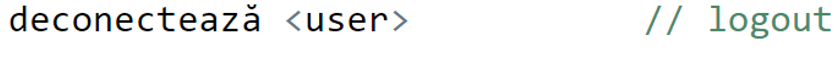 autentifică adela [new line] // 1.18-2.0: syntax error, unexpected end of line, expecting parameter
deconectează [new line] // nothing!
21
[Speaker Notes: Schimbat ordinea]
Pull vs push parsers: Pull parser
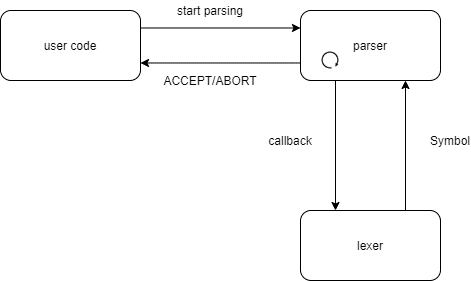 Time performance
Used in command line tools
22
Pull vs push parsers: push parser
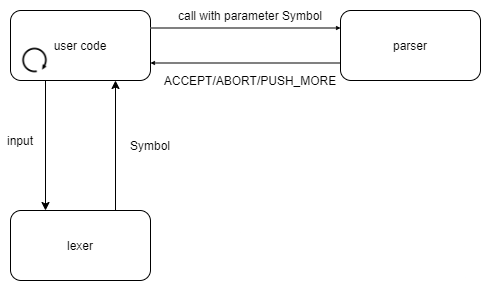 More granular control over the parsing process
Used in GUI programs (IDEs)
23
Internationalization
Adapting a program to be used in multiple languages and regions
Behind the scenes: 
Gettext – also used by the C and C++ Bison backends
C language functions gettext() and dgettext() – imported using the extern(C) directive
D library for importing Gettext (found in the C99 header libintl.h) with examples: https://github.com/adelavais/libintl
24
Demo
Demo code: 
https://github.com/adelavais/dconf22-demo

Google Drive API interactions: 
https://github.com/Robert-Aron293/d-google-drive-client-example
25
History of the D backend
Port of the Java skeleton to the D language: Oliver Mangold
Improvements, especially regarding D-features: H. S. Teoh

User customization, extensive testing, documentation: Adela Vais
Experimental backend
LALR(1) officially supported!
26
Challenges
Ramp-up period: learn D and Bison
New technologies: M4, Autotest
27
M4
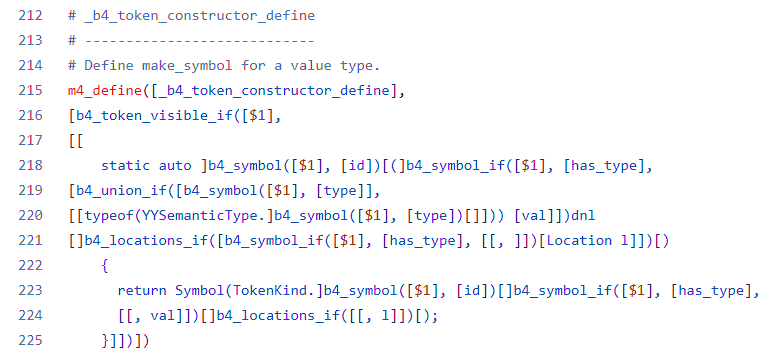 28
Challenges
Ramp-up period: learn D and Bison
New technologies: M4, Autotest
Most challenging task: adding internationalization
Misjudged the number of missing features 
Initial target was to write the GLR algorithm
Redefined to finish the customization features first
29
[Speaker Notes: Missing features: internationalization, custom error messages – were missing from the initial target and took me the longest to write]
Review Process
Mentors:
Akim Demaille (Bison co-maintainer)
additional help from Eduard Stăniloiu, Răzvan Nițu, H. S. Teoh
Asked for input from the D community on the forum
Contributions: sending patches to Bison’s mailing list
Bison’s official repository: GNU Savannah 
I used GitHub for reviews, questions, way to structure my own work
30
Symmetry Autumn of code 2020
Very positive experience
Weekly & monthly updates but I could manage my own time
Participated alongside full-time studies
Little experience in writing APIs before
Learned to use D (compile-time features, GC’s role in performance)
Made PRs to DMD and Phobos based on my interactions with Bison
Learned more about LR parsing
Enjoyed interacting with the D community
31
Conclusions
The D language LALR(1) parser is fully supported since version 3.8
Implements all customization features of the other parsers
I want to continue the work on the GLR
32
[Speaker Notes: * Not all C features made sense for an object-oriented language like D]
Customization features
simple/detailed/custom error messages
internationalization
lookahead correction
push parser
token constructors
return from the lexer the token type, value and location as a unified symbol
allowing prefix change of the symbol and token types
resetting the error recovery counter
allowing the parser class to inherit another class or implement an interface
33
Overview of D’s LALR(1) backend
bison.m4
code used by all backends
mainly user options parsing
d-skel.m4
information used by Bison when choosing a D parser
now points only to LALR(1)
d.m4
general representations of data types, functions
can be used across multiple algorithms
lalr1.d
contains LALR(1) implementation
34